Uzlabot mīkstās prasmes, lai veicinātu
konkurētspēju un darba iespējas
Spriedums un lēmuma pieņemšana
Ekonomikas augstskola – Varna, Bulgārija
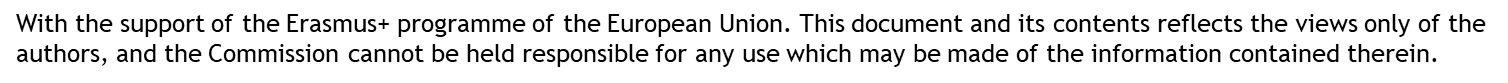 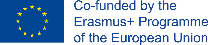 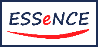 KURSA MĒRĶI
Nr. 1
Palielināt studentu izpratni par uztveri, spriedumu un lēmumu pieņemšanu.
Nr. 2
Iepazīstiniet studentus ar dažādiem lēmumu pieņemšanas modeļiem un rīkiem.
Nr. 3
Uzlabot studentu lēmumu pieņemšanas prasmes.
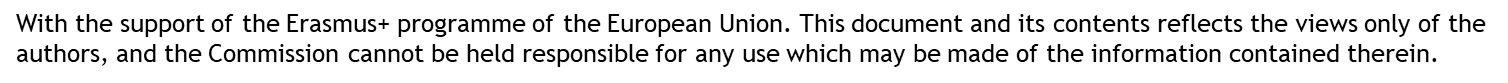 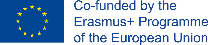 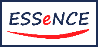 MĀCĪBU REZULTĀTI
Šī moduļa beigās jūs iegūsiet izpratni par:
saikne starp uztveri un spriešanu.
aizspriedumi un aizspriedumi, kas varētu aptumšot spriestspēju.
dažādi lēmumu veidi.
dažādi lēmumu pieņemšanas procesa posmi.
… un attīstīt praktiskās iemaņas, piemērojot:
lēmumu pieņemšanas instrumentu klāsts.
dažādas metodes, lai veicinātu radošumu lēmumu pieņemšanā.
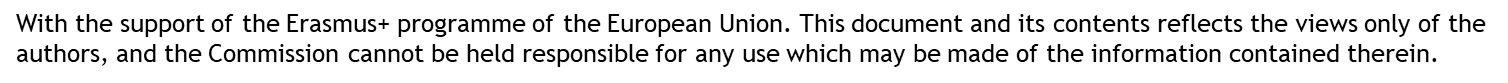 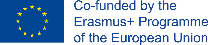 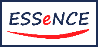 SATURS
1. Sprieduma taisīšana
2. Lēmumu veidi
3. Lēmumu pieņemšana
4. “Radoša un tehnoloģiski uzlabota lēmumu pieņemšana”
3.1. Lēmumu pieņemšana. Definīcijas. Smadzeņu, sirds un zarnu daļa lēmumu pieņemšanas procesā
3.2. Pieeja lēmumu pieņemšanas procesam. Dažu lēmumu pieņemšanas procesu klasifikācija. Uzņēmējdarbības lēmumu pieņemšanas pieejas un modeļi
3.3. Lēmumi, ko pieņem privātpersonas/organizācijas. LĒMUMA pieņemšanas modelis. Ētiskas dilemmas. Realitātes pārbaude
3.4. Lēmumu pieņemšanas koks. Vdark-Yetton-Jago normatīvais lēmumu modelis.
3.5. Sarežģīti lēmumu pieņemšanas un lēmumu pieņemšanas instrumenti
Radošuma rosināšana lēmumu pieņemšanā. Noderīgi rīki
Lēmumu kategorizēšanas sistēma. Lēmumu veidu piemēri
1.1. Neatstājiet neko nejaušībai
1.2. Labs lēmums
1.3. Saikne starp spriedumu un uztveri
1.4. Aizspriedumi
1.5. Spriešana un ētika
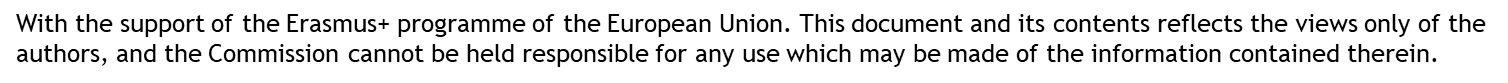 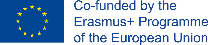 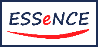 1. Sprieduma taisīšana
"Kad tu sastopies ar kādu situāciju, tev šķiet: "Ok, tas ir reāli.
Es varu vai nu savaldīties un to izdarīt, vai arī varu sabrukt un izjukt. Tev ir jāizdara viens vai otrs. Un šis situācijas izvērtēšanas process, lai savaldītos un turpinātu, katru reizi ir izaicinājums."

Alpīnists Marks-Andrē Leklērs dokumentālajā filmā "Alpīnists" (2021)
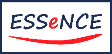 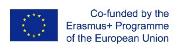 Ar Eiropas Savienības Erasmus + programmas atbalstu. Šis dokuments un tā saturs atspoguļo tikai autoru viedokli, un Komisiju nevar saukt pie atbildības par jebkādu tajā ietvertās informācijas izmantošanu.
1. Sprieduma taisīšana
1.1. Neatstājiet neko nejaušībai
Kā kļūt veiksmīgam karjerā?
Kā dzīvot jēgpilnu un mērķtiecīgu dzīvi?
Kad ticat, ka esat veiksmīgi, jūs varat pretendēt uz vairākiem panākumiem. Pēdējā laikā ir daudz vieglāk pārtraukt tos mazos soļus, ko esat spēris, tos mazos lēmumus, ko esat pieņēmis ceļā.
Viens no labākajiem lēmumiem, ko varat pieņemt, ir uzlabot jūsu spriešanas un lēmumu pieņemšanas prasmi.
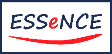 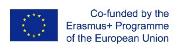 Ar Eiropas Savienības Erasmus + programmas atbalstu. Šis dokuments un tā saturs atspoguļo tikai autoru viedokli, un Komisiju nevar saukt pie atbildības par jebkādu tajā ietvertās informācijas izmantošanu.
1. Sprieduma taisīšana
1.2. Labs spriedums
Andrew Likierman (2020) definē spriedumu kā “spēju apvienot personiskās īpašības ar atbilstošām zināšanām un pieredzi, lai veidotu viedokļus un pieņemtu lēmumus”.
Avots: Tichy, N., & Bennis, W. (2008). Spriedums: Kā Vingrotāji izdara Lieliskus kausus. [Concordville, PA]: Soundview Executive Book Summaries.
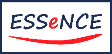 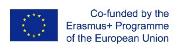 Ar Eiropas Savienības Erasmus + programmas atbalstu. Šis dokuments un tā saturs atspoguļo tikai autoru viedokli, un Komisiju nevar saukt pie atbildības par jebkādu tajā ietvertās informācijas izmantošanu.
Mācīšanās
Uzticēšanās
Pieredze
Nošķirtība
Iespējas
Piegāde
1. Sprieduma taisīšana
Aktīva klausīšanās
Ķermeņa valodas lasīšana
Kritiska lasīšana
Apzināties savus aizspriedumus
Meklējiet dažādas perspektīvas
Apkārt cilvēkiem, kas apšauba jūsu idejas
Meklējiet uzticamus padomus no cilvēkiem, kuri jums nesaka tikai to, ko vēlaties dzirdēt.
Paļaujieties uz atbilstošu pieredzi
Paplašiniet savu pieredzi
Novērtējiet savu panākumu līmeni
Analizējiet savus panākumus un neveiksmes
Meklējiet neitrālu padomu
Apziniet un apšaubiet savus aizspriedumus
izprast, noskaidrot un pieņemt dažādus viedokļus
Izspēlēiet situācijas lomās
Pārdomājiet, pirms rīkojaties
Atzīstiet dažādus viedokļus
Apstrīdiet visas piedāvātās iespējas
Izpētiet visus risinājumus
Izvēlieties stratēģiski
Paredziet, novērtējiet un pārvaldiet risku
Pilnveidojiet savas organizatoriskās prasmes
1.2. Labs spriedums
Laba sprieduma elementi
Kuras prasmes ir jāattīsta
Avots: Pamatojoties uz Likierman, A. (2020). Laba sprieduma elementi. Izgūts 2021. gada 9. novembrī, no https://hbr.org/2020/01/the-elements-fact-good-distinction
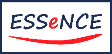 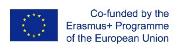 Ar Eiropas Savienības programmas Erasmus+ atbalstu. Šis dokuments un tā saturs atspoguļo tikai autoru viedokli, un Komisija neuzņemas atbildību par tajā ietvertās informācijas iespējamo izmantošanu.
1. Sprieduma taisīšana
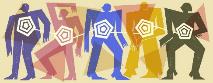 1.3. Saikne starp spriedumu un uztveri
Personība
Viktorīnas
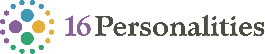 Uztveres process
Personas uztveres process:
Organizēšana un tulkošana
Realitāte darba organizācijā
Rezultāti
Atbildes
uzvedība
Uztveri ietekmējošie faktori
- Stereotipu veidošana
- Selektivitāte
- Paškoncepcija
- Situācija
- Vajadzības
- Emocijas
Stimuli (piemēram, organizācijas atalgojuma sistēma, vadītāja izmantotais pārliecināšanas stils, darba plūsma)
Novērtēšana un interpretācija realitāte
Stimulu novērošana
Attieksme
veidots
Avots: Gibson, J., Ivancevich, J., Donnelly, J., & Konopaske, R. (2012). Organizācijas: darbība, struktūra, procesi. New York: McGraw-Hill, p. 94
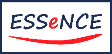 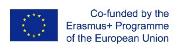 Ar Eiropas Savienības Erasmus + programmas atbalstu. Šis dokuments un tā saturs atspoguļo tikai autoru viedokli, un Komisiju nevar saukt pie atbildības par jebkādu tajā ietvertās informācijas izmantošanu.
Mūsu uztveres aizspriedumi bieži vien var novest pie nepareiza sprieduma, ja mēs tos mēdzam neievērot vai pienācīgi neatzīstam.
Stereotipu veidošana par cilvēkiem
1. Sprieduma pieņemšana
Datu, kas var likt mums justies neērti, ignorēšana
Domāšana par sevi kā par etalonu citu uztverē
1.4. Aizspriedumi
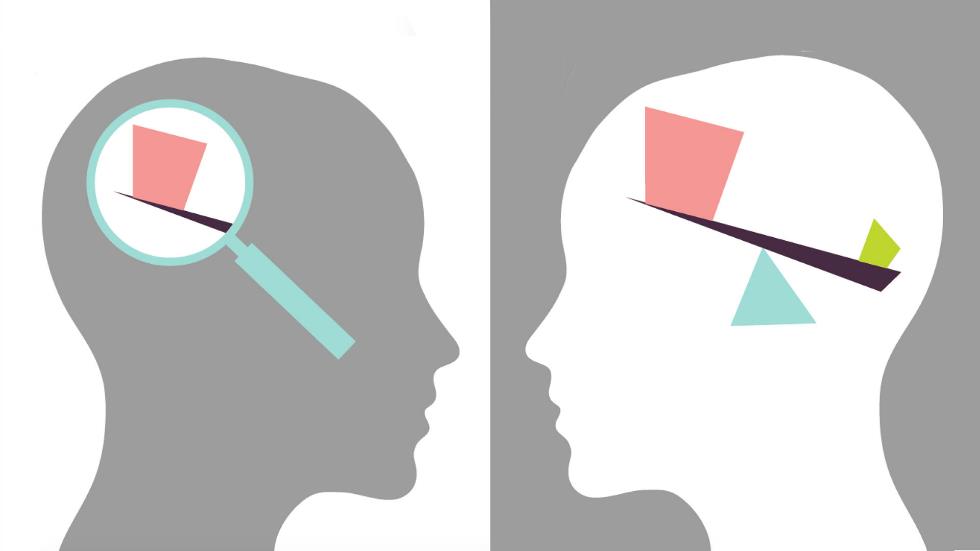 Uztveram citus, pamatojoties uz savām īpašībām
Mūsu vajadzības un emocijas, kas traucē mūsu uztveri.
Visi šie aizspriedumi un citi aizspriedumi ir jāizpēta, lai mēs varētu uzlabot savu spriestspēju.
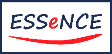 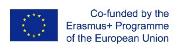 Ar Eiropas Savienības Erasmus + programmas atbalstu. Šis dokuments un tā saturs atspoguļo tikai autoru viedokli, un Komisiju nevar saukt pie atbildības par jebkādu tajā ietvertās informācijas izmantošanu.
1. Sprieduma veidošana
Atpazīt un noskaidrot dilemmu.
Iegūstiet visus iespējamos faktus.
Uzskaitiet visas savas iespējas.
1.5. Spriedums un ētika
Ētiska dilemma ir “situācija, kurā cilvēkam jāizlemj, vai darīt vai nedarīt kaut ko, kas, kaut arī dod labumu viņiem vai organizācijai, vai abiem, var tikt uzskatīts par neētisku.” (Schermerhorn, Osborn & Hunt, 2002, 13. lpp.).
Pārbaudiet katru iespēju, uzdodot jautājumus: Vai tas ir likumīgi? Vai tas ir pareizi? Vai tas ir izdevīgi?
Pieņemiet lēmumu.
Pārbaudiet savu lēmumu, uzdodot jautājumu: Kā es jutīšos, ja mana ģimene to uzzinās? Kā es jutīšos, ja to publicēs laikrakstā?
KĀ TIKT GALĀ AR ĒTISKĀM DILEMMĀM
Tad un tikai tad rīkojieties.
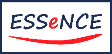 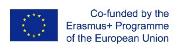 Ar Eiropas Savienības Erasmus + programmas atbalstu. Šis dokuments un tā saturs atspoguļo tikai autoru viedokli, un Komisiju nevar saukt pie atbildības par jebkādu tajā ietvertās informācijas izmantošanu.
2. Lēmumu veidi
"Dažreiz jūs pieņemat pareizo lēmumu, dažreiz jūs pieņemat pareizi lēmumu."

Phillip C. McGraw
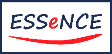 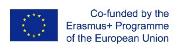 Ar Eiropas Savienības Erasmus + programmas atbalstu. Šis dokuments un tā saturs atspoguļo tikai autoru viedokli, un Komisiju nevar saukt pie atbildības par jebkādu tajā ietvertās informācijas izmantošanu.
Vadības līmenis (hierarhija)
Organizācijas ietekme
Termiņš
Vadības funkcijas
Problēmas biežums
Problēmas iespējamība
Mijiedarbība ar citiem
2.	Lēmumu veidi
Plānošana
Darbības
Īstermiņa
Noteiktība
Konkrēts
Plānots
Individuāli
Organizēšana
Taktiskais
Vidēja termiņa
Risks
Motivējošs
Vispārīgi
Neprogram-mēts
Grupa
Kontrole
Stratēģiskā
Ilgtermiņa
Nenoteiktība
Mainās
Avots: Serafimova, D. (2015). Teoria na upravlenieto [Vadības teorija]. Varna: Univ. izd. Nauka i ikonomika.
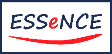 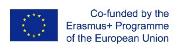 Ar Eiropas Savienības programmas Erasmus+ atbalstu. Šis dokuments un tā saturs atspoguļo tikai autoru viedokli, un Komisija nav atbildīga par tajā ietvertās informācijas iespējamo izmantošanu.
2.	Lēmumu veidi
Avots: Gibson, J., Ivancevich, J., Donnelly, J., & Konopaske, R. (2012). Organizācijas: Behavior, Structure, Processes. New York: McGraw-Hill, 465. lpp.
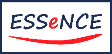 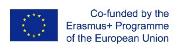 Ar Eiropas Savienības programmas Erasmus+ atbalstu. Šis dokuments un tā saturs atspoguļo tikai autoru viedokli, un Komisija nav atbildīga par tajā ietvertās informācijas iespējamo izmantošanu.
3.	Lēmumu pieņemšana
"Man palikt vai aiziet?
Ja es aiziešu, būs nepatikšanas.
Ja palikšu, tās būs dubultas."

The Clash
The Clash
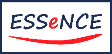 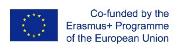 Ar Eiropas Savienības programmas Erasmus+ atbalstu. Šis dokuments un tā saturs atspoguļo tikai autoru viedokli, un Komisija nav atbildīga par tajā ietvertās informācijas iespējamo izmantošanu.
3.	Lēmumu pieņemšana
3.1. Lēmumu pieņemšana. Definīcijas. Smadzeņu, sirds un zarnu loma lēmumu pieņemšanas procesā
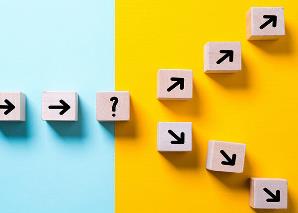 Lēmumu pieņemšana ir "apzināts izvēles process starp vienu vai vairākām alternatīvām ar nolūku virzīties uz kādu vēlamu stāvokli"/vēlamiem rezultātiem. (McShane un Von Glinow, 2010, 198. lpp.)
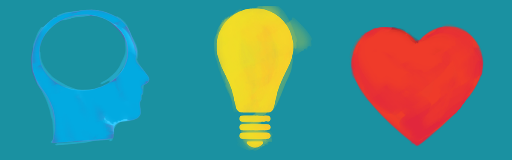 Lēmumu pieņemšana ietver ne tikai izziņu, bet arī emocijas un intuīciju, norādot uz galvas, sirds un iekšas lomu lēmumu pieņemšanā.
Jaunākie pētījumi liecina, ka nojauta (intuīcija) patiesībā var būt noderīga, īpaši ļoti neskaidros apstākļos, kad turpmāka datu apkopošana un analīze nepalīdzēs izvēlēties vienu vai otru variantu.
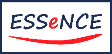 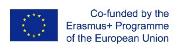 Ar Eiropas Savienības programmas Erasmus+ atbalstu. Šis dokuments un tā saturs atspoguļo tikai autoru viedokli, un Komisija nav atbildīga par tajā ietvertās informācijas iespējamo izmantošanu.
Racionālais
Informācija par alternatīvām var tikt apkopota un kvantitatīvi noteikta.
Lēmums ir svarīgs
Jūs cenšaties maksimizēt rezultātu
3.	Lēmumu pieņemšana
Ierobežota racionalitāte
Minimālie kritēriji ir skaidri
Jums nav vai neesat gatavs ieguldīt daudz laika lēmuma pieņemšanai.
Jūs necenšaties maksimizēt savu iznākumu
3.2. Pieejas lēmumu pieņemšanas procesā. Dažu lēmumu pieņemšanas procesu klasifikācija. Uzņēmējdarbības lēmumu pieņemšanas pieejas un modeļi
Intuitīvais
Mērķi ir neskaidri
Ir laika trūkums, un analīzes paralīze izmaksās dārgi
Jums ir pieredze ar problēmu
Radošs
Problēmas risinājumi nav skaidri
Ir jārada jauni risinājumi
Jums ir laiks, lai iedziļinātos problēmjautājumos
Avots: Saylor Academy. (2012). Vadības principi. Lejupielādēts 2021. gada 14. novembrī no https://saylordotorg.github.io/text_principles-of-management-v1.1/s15-02-understanding-decision-making.html.
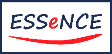 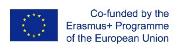 Ar Eiropas Savienības programmas Erasmus+ atbalstu. Šis dokuments un tā saturs atspoguļo tikai autoru viedokli, un Komisija nav atbildīga par tajā ietvertās informācijas iespējamo izmantošanu.
Uz procesu orientēta pieeja
Iesaistiet savu komandu procesā
Veiciniet sadarbības domāšanas veidu
Veidojiet un atbalstiet psiholoģisko drošību
Atkārtojiet lēmuma mērķus un nolūku
3.	Lēmumu pieņemšana
Veidojiet aplūkojamā jautājuma ietvaru, lai nodrošinātu, ka tiek uzdoti pareizie jautājumi un visi piekrīt, kas jāizvēlas.
Pēc tam izveidojiet komandu un pārvaldiet grupas dinamiku, lai analizētu problēmu un izstrādātu dzīvotspējīgu risinājumu.
Ievērojot strukturētu, vairāku posmu procesu, jūs varat sasniegt vēlamo rezultātu.
Tādējādi sarunā tiks iesaistīti vairāki viedokļi un tiks stimulēta radoša problēmu risināšana.
Šādā veidā jūs varat izmantot indivīdu kolektīvās zināšanas un pieredzi, tādējādi panākot inovatīvākus risinājumus un palīdzot atklāt un pārvarēt slēptos aizspriedumus grupas vidū.
Jums ir jāizveido pētniecisks domāšanas veids, kas palīdz orientēties lēmumu pieņemšanā, sadarbojoties problēmu risināšanā.
Tās centrā ir indivīdu pieņēmumu pārbaude un novērtēšana, sniedzot līdzsvarotus argumentus, apsverot alternatīvas un esot atvērtiem konstruktīvai kritikai.
Lai jūsu komandas locekļi justos ērti, dalītos savos dažādajos viedokļos un sadarbotos, ir būtiski radīt un uzturēt psiholoģiski drošu vidi.
Lai palīdzētu savai komandai justies psiholoģiski droši, izturieties ar cieņu un godprātīgi uzklausiet ikviena viedokli.
Mērķi, pie kuriem strādājat, ir skaidri jāformulē jau lēmumu pieņemšanas procesa sākumā - un tā laikā tie pastāvīgi jāatkārto, lai nodrošinātu, ka tie galu galā tiek sasniegti.
3.2. Pieejas lēmumu pieņemšanas procesā. Dažu lēmumu pieņemšanas procesu klasifikācija. Uzņēmējdarbības lēmumu pieņemšanas pieejas un modeļi
Lēmumu pieņemšanas metodes vadītājiem
Gavin, M. (2020). 5 galvenās lēmumu pieņemšanas metodes vadītājiem | HBS Online. Skatīts 2021. gada 15. novembrī, no https://online.hbs.edu/blog/post/decision-making-technique
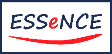 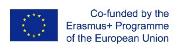 Ar Eiropas Savienības programmas Erasmus+ atbalstu. Šis dokuments un tā saturs atspoguļo tikai autoru viedokli, un Komisija nav atbildīga par tajā ietvertās informācijas iespējamo izmantošanu.
3.	Lēmumu pieņemšana
3.3. Lēmumu pieņemšana, ko veic indivīdi/organizācijas. Lēmumu pieņemšanas modelis DECIDE (Lēmums). Ētikas dilemmas. Realitātes pārbaude
Lēmumu pieņemšanas modelis DECIDE (Lēmums)
Avots: Kay, J. (2020). D.E.C.I.D.E. modelis: A Tool For Teaching Students How to Making Healthy Decisions - Project School Wellness. Skatīts 2021. gada 12. novembrī, no https://www.projectschoolwellness.com/the-d-e-c-i-d-e-model-a-tool-for-teaching-students-how-to-making-healthy-decisions/.
Avots: Guo, K. (2008). DECIDE. The Health Care Manager, 27(2), 118-127. doi: 10.1097/01.hcm.0000285046.27290.90.
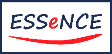 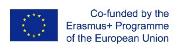 Ar Eiropas Savienības programmas Erasmus+ atbalstu. Šis dokuments un tā saturs atspoguļo tikai autoru viedokli, un Komisija nav atbildīga par tajā ietvertās informācijas iespējamo izmantošanu.
Organizatoriskās uzvedības novērojumi
Racionālās izvēles paradigmas pieņēmumi
3.	Lēmumu pieņemšana
Mērķi ir skaidri, saderīgi un saskaņoti
Mērķi ir neskaidri, pretrunīgi un nav pilnīga atbalsta
3.3. Lēmumu pieņemšana, ko veic indivīdi/organizācijas. Lēmumu pieņemšanas modelis DECIDE (Lēmums). Ētikas dilemmas. Realitātes pārbaude
Lēmumu pieņēmēji var aprēķināt visas alternatīvas un to rezultātus
Lēmumu pieņēmējiem ir ierobežotas informācijas apstrādes spējas
Lēmumu pieņēmēji novērtē visas alternatīvas vienlaicīgi
Lēmumu pieņēmēji secīgi izvērtē alternatīvas
Lēmumu pieņēmēji alternatīvu novērtēšanai izmanto absolūtos standartus
Lēmumu pieņēmēji novērtē alternatīvas, ņemot vērā netiešu favorītu
Racionālās izvēles pieņēmumi pretstatā organizācijas uzvedības secinājumiem par alternatīvu izvēli.
Lēmumu pieņēmēji izmanto faktisko informāciju, lai izvēlētos alternatīvas
Lēmumu pieņēmēji apstrādā uztveres izkropļotu informāciju
Lēmumu pieņēmēji izvēlas alternatīvu ar vislielāko atdevi
Lēmumu pieņēmēji izvēlas alternatīvu, kas ir pietiekami laba (apmierinoša)
Avots: McShane, S. un Von Glinow, M. (2010). Organizatoriskā uzvedība. Boston: McGraw-Hill Irwin, 204. lpp.
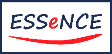 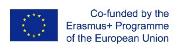 Ar Eiropas Savienības programmas Erasmus+ atbalstu. Šis dokuments un tā saturs atspoguļo tikai autoru viedokli, un Komisija nav atbildīga par tajā ietvertās informācijas iespējamo izmantošanu.
Vai man pēc bakalaura grāda iegūšanas uzreiz iegūt maģistra grādu?
3.	Lēmumu pieņemšana
3.4. Lēmumu pieņemšanas koks. Vroom-Jetton-Jago normatīvais lēmumu pieņemšanas modelis
Jā
Nē
Viss, kas man nepieciešams, ir vairāk praktiskās pieredzes
Ārzemēs
Ekonomikas universitātē Varnā
Izvēle pēc studiju beigšanas
Lēmumu pieņemšanas koks parāda rezultātus, kas saistīti ar virkni saistītu izvēļu.
To var izmantot, lai šiem iznākumiem piešķirtu varbūtības vērtības.
Tas ir īpaši noderīgs "jā" vai "nē" lēmumu pieņemšanā un salīdzinājumos "āboli pret salīdzinājumu".
To var izmantot gan indivīdi, gan komandas un organizācijas.
Viena no lielākajām lēmumu koka izmantošanas priekšrocībām ir tā, ka tas atvieglo sarežģītu vērtējumu veikšanu un izpratni visiem jūsu komandas locekļiem.
Es varu iegūt maģistra grādu 5 gadu laikā
Es varu iegūt maģistra grādu 2 gadu laikā, ja tas būs labs solis manā karjerā.
Āzija
Eiropa
ASV
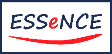 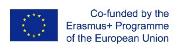 Ar Eiropas Savienības programmas Erasmus+ atbalstu. Šis dokuments un tā saturs atspoguļo tikai autoru viedokli, un Komisija nav atbildīga par tajā ietvertās informācijas iespējamo izmantošanu.
3.	Lēmumu pieņemšana
3.4. Lēmumu pieņemšanas koks. Vroom-Jetton-Jago normatīvais lēmumu pieņemšanas modelis
Vroom-Jetton lēmuma pieņemšanas modelis
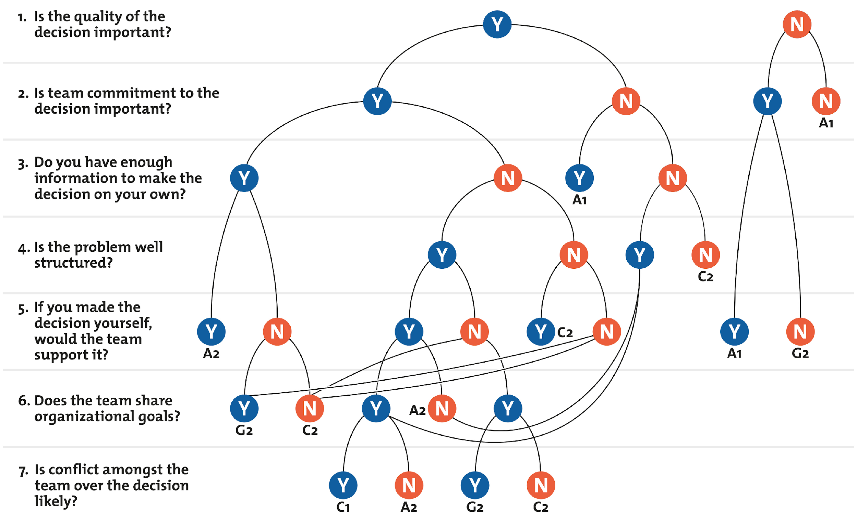 Avots: The Mind Tools Content Team. Vroom-Yetton lēmumu pieņemšanas modelis: Lemt, kā pieņemt lēmumu. Skatīts 2021. gada 10. novembrī no https://www.mindtools.com/pages/article/newTED_91.htm.
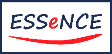 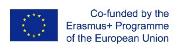 Ar Eiropas Savienības programmas Erasmus+ atbalstu. Šis dokuments un tā saturs atspoguļo tikai autoru viedokli, un Komisija nav atbildīga par tajā ietvertās informācijas iespējamo izmantošanu.
Problēmas, kas nav pakļaujamas klasiskajai lēmumu teorijai
Būtiskas jomas nenoteiktības
Unikāli lēmumi
Vairākas ieinteresētās personas un dalībnieki
Nepilnīgas/izkliedētas zināšanas par jomu
Dažādi un pretrunīgi uzskati, mērķi un preferences
3.	Lēmumu pieņemšana
3.5. Sarežģītu lēmumu pieņemšana un lēmumu pieņemšanas rīki
Pārliecības, mērķi, preferences, notikumu varbūtības un sekas var tikt noteiktas endogēni.
Lēmumu pieņēmējs var pilnībā nesaprast, kādas darbības ir iespējamas
Dažas darbības var mainīt lēmumu pieņemšanas situāciju
Veiksmes mēru var nebūt, tie var būt pretrunīgi vai neskaidri
Darbību sekas var būt atkarīgas no izpildes kvalitātes
Lai darbība būtu veiksmīga, var būt nepieciešams plašs un nepārtraukts dialogs ar attiecīgajām ieinteresētajām personām.
Faktori, kas veicina reālās dzīves sarežģītību
Lai gūtu panākumus, pirms galīgā lēmuma pieņemšanas var būt nepieciešams uzņemties iepriekšējas saistības.
Lēmumu sekas var izpausties lēni
Lēmumu pieņēmēji var ietekmēt lēmumu sekas
Saprātīgi dalībnieki var viens otru modelēt, lai pieņemtu lēmumu
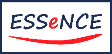 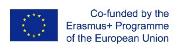 Ar Eiropas Savienības programmas Erasmus+ atbalstu. Šis dokuments un tā saturs atspoguļo tikai autoru viedokli, un Komisija nav atbildīga par tajā ietvertās informācijas iespējamo izmantošanu.
4.	Radoša un ar tehnoloģijām uzlabota lēmumu pieņemšana
"Nekautrējieties un nepieaiciniet iedvesmu, bet dodieties tai pakaļ ar nūju, un, ja jūs to nesaņemsiet, jūs tomēr saņemsiet kaut ko, kas būs ļoti līdzīgs iedvesmai."

Jack London
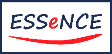 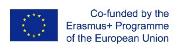 Ar Eiropas Savienības programmas Erasmus+ atbalstu. Šis dokuments un tā saturs atspoguļo tikai autoru viedokli, un Komisija nav atbildīga par tajā ietvertās informācijas iespējamo izmantošanu.
4.	Radoša un ar tehnoloģijām uzlabota lēmumu pieņemšana
Iziet no biroja. Pusdienu laikā pastaigājieties parkā vai tirdzniecības centrā. Dodiet savam prātam iespēju iedziļināties problēmā vai jautājumā. Šajā klusajā domāšanas laikā centieties līdz minimumam samazināt telefona zvanus, īsziņas un citas darbības, kas novērš uzmanību.
Esiet bērnišķīgi. Mēģiniet paskatīties uz problēmu kā bērns. Daži uzskata, ka šāda svaiga pieeja ir vissvarīgākie vārti, lai sāktu domāt nestandarta veidā, jo tā atbrīvo prātu no ierastās "pieaugušo" domāšanas.
Esi drosminieks. Labākās idejas un lēmumus bieži vien pieņem tie, kam nerūp, ko par viņiem domā citi.
Personīgie izaicinājumi radošumam
Pārtrauciet rutīnu. Novietojiet automašīnu citā ēkas pusē. Runājiet ar cilvēkiem, kurus labi nepazīstat. Izlasiet žurnālu vai blogu, kas parasti jūs neinteresē. Idejas var nākt no dažādiem avotiem.
Uzdodiet jautājumu "Kas būtu, ja ... ?" Šis jautājums var rosināt jūsu domas un daudz diskusiju grupā.
Klausieties. Nevienam nav monopola uz labām idejām. Uzdodiet jautājumus un tad klausieties.
Avots: Gibson, J., Ivancevich, J., Donnelly, J., & Konopaske, R. (2012). Organizācijas: Behavior, Structure, Processes. New York: McGraw-Hill.
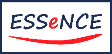 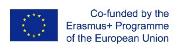 Ar Eiropas Savienības programmas Erasmus+ atbalstu. Šis dokuments un tā saturs atspoguļo tikai autoru viedokli, un Komisija nav atbildīga par tajā ietvertās informācijas iespējamo izmantošanu.
Parāda konkrēta notikuma cēloņus
SVID nozīmē stiprās un vājās puses, iespējas un draudi.
Lēmumu pieņemšanas diagrammas ir diagrammas, kas ļauj iezīmēt pieņemto lēmumu.
Lēmumu matrica ir metode, kas satur vērtības, kuras palīdz jums noteikt un analizēt sistēmas darbību
Izmanto iespējamo izmaiņu prioritāšu noteikšanai, identificējot problēmas un risinot tās
Parāda konkrēta notikuma cēloņus
4.	Radoša un ar tehnoloģijām uzlabota lēmumu pieņemšana
SVID diagramma
Lēmumu pieņemšanas diagramma
Lēmumu pieņemšanas matrica
Pareto analīze
Cēloņu un seku jeb Išikavas diagramma
Tā nodrošina sistēmu, lai aplūkotu faktorus, kas ietekmē konkrētu situāciju.
Diagramma, ko var izmantot, lai dokumentētu stratēģiskos uzņēmējdarbības mērķus.
Palīdz noteikt, kurā posmā jauns uzņēmējdarbības produkts būs rentabls
Diagramma, ko izmanto, lai novērtētu alternatīvus uzņēmējdarbības risinājumus.
Izmanto, lai salīdzinātu uzņēmuma finanšu pārskatos pieejamos posteņus
Spēka lauku analīze
Stratēģijas karte
Ienākumu pārrāvuma analīze
Pjū matrica
Attiecību analīze
Avots: https://www.guru99.com/decision-making-tools.html
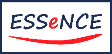 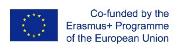 Ar Eiropas Savienības programmas Erasmus+ atbalstu. Šis dokuments un tā saturs atspoguļo tikai autoru viedokli, un Komisija nav atbildīga par tajā ietvertās informācijas iespējamo izmantošanu.
Pašnovērtējuma tests
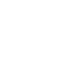 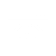 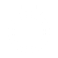 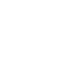 1) Saskaņā ar Likiermana pētījumu šie ir galvenie labas spriešanas elementi:
4) Saskaņā ar šo klasifikācijas kritēriju mēs izšķiram programmētus un neprogramētus lēmumus:
5) Saskaņā ar kritēriju "laika grafiks" lēmumu veidi ir šādi:
2) Katru dienu mēs pieņemam aptuveni:
3) DECIDE lēmumu pieņemšanas modeļa pirmie trīs soļi ir šādi
īstermiņa, vidēja termiņa un ilgtermiņa
operatīvie, taktiskie un stratēģiskie
specifiski un vispārīgi
uzticēšanās, pieredze, nošķirtība, iespējas, izziņa un piegāde
mācīšanās, uzticēšanās, atsvešinātība, izvēles iespējas, atšķiršana un piegāde
mācīšanās, uzticēšanās, pieredze, atsvešinātība, iespējas un piegāde
35 lēmumi
350 lēmumi
35 000 lēmumu
Noteikt rīcību, Izveidot sistēmu, Apsvērt kritērijus
Definēt problēmu, Novērtēt sekas, Apsvērt rīcības plānu.
Definēt problēmu, Izpētīt alternatīvas, Apsvērt sekas
organizatoriskā ietekme
problēmas biežums
problēmas iespējamība
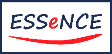 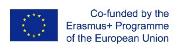 Ar Eiropas Savienības programmas Erasmus+ atbalstu. Šis dokuments un tā saturs atspoguļo tikai autoru viedokli, un Komisija nav atbildīga par tajā ietvertās informācijas iespējamo izmantošanu.
Pašnovērtējuma tests
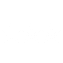 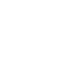 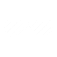 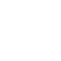 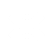 6) Ja jūs izmantojat vienotu procedūru klientu sūdzību izskatīšanai, tā būs:
9) Atzīstot aizspriedumus:
10) Kam vajadzētu būt atbildīgam par biežiem, zema riska lēmumiem, piemēram, regulāru pieņemšanu darbā (Saskaņā ar McKinsey rakstu De Smet, Jost & Weiss, 2019)?
7) Neprogrammēti lēmumi ir:
8) Saskaņā ar Wall Street Journal rakstu (John D. Stall, 2019. gada 18. oktobris) vairums uzņēmumu vadītāju uzticas:
atvieglo lēmumu pieņemšanu
neietekmē lēmumu pieņemšanu
apdraud lēmumu pieņemšanu
atkārtojas un nav strukturēti
rutīnas noteiktība
jaunums nenoteiktības gadījumā
stratēģisks lēmums
programmēts lēmums
individuāls lēmums
intuīcijas pārsvars pār analītiku
prāts pārspēs darbaspējas
racionāli lēmumi ir pārāki par emocionālie
Direktoru padome
Augstākā līmeņa vadība
Indivīdi/darba grupas
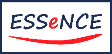 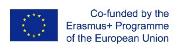 Ar Eiropas Savienības programmas Erasmus+ atbalstu. Šis dokuments un tā saturs atspoguļo tikai autoru viedokli, un Komisija nav atbildīga par tajā ietvertās informācijas iespējamo izmantošanu.
Paldies!
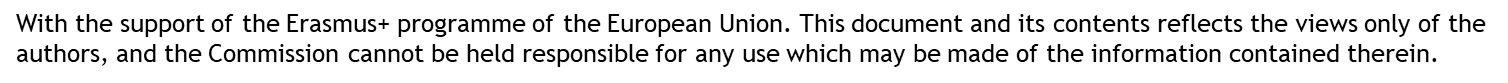 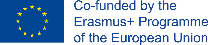 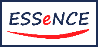